Réunion d’information sur l’orientation en terminale
1
Pour les terminales
Les filières sélectives sont toujours sélectives: pas de changement pour les CPGE,….
Mais pour les IUT moins d’élèves de série générale et plus d’élèves de série technologique
L’accompagnement avec deux professeurs principaux, des Psy-En Conseillers d’orientation et de la Direction.
Des ressources nouvelles : www.monorientationenligne.fr , http://www.terminales2021-2022.fr/ 
La nouvelle plateforme: www.parcoursup.fr 
Un nouveau calendrier
2
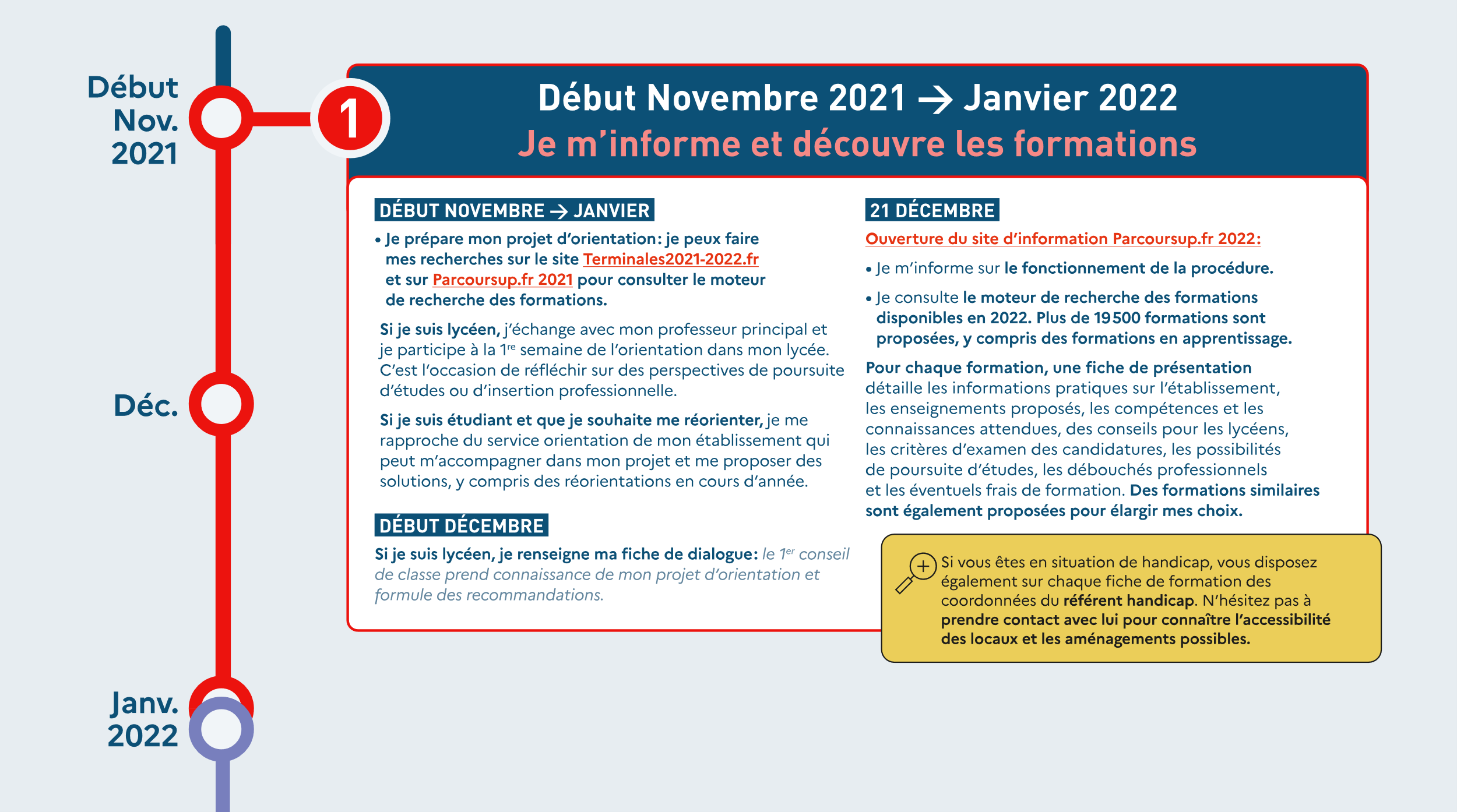 3
4
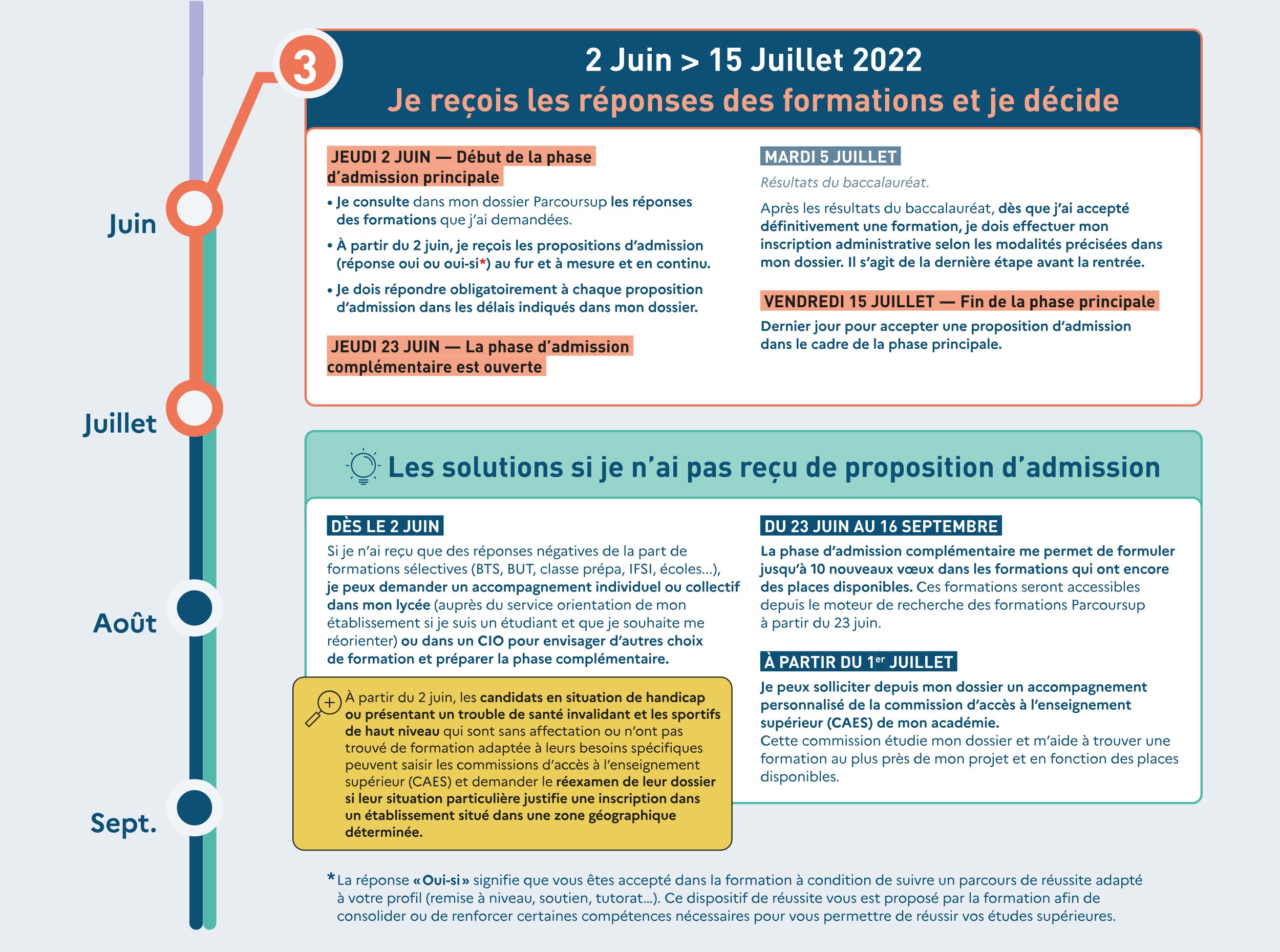 5
consolider son projet d’orientation sur Parcoursup.fr
A partir de janvier
Une plateforme pour mieux connaître le contenu des formations disponibles 
Informations fournies par l’établissement d’enseignement supérieur :
Contenu et organisation des enseignements
Attendus de la formation
Eléments pris en compte pour l’examen d’un vœu
Dates des journées portes ouvertes ou des journées d’immersion
Contact d’un responsable pédagogique

 Une plateforme pour identifier ses chances de réussite et d’insertion professionnelle
Pour chaque formation supérieure :
Affichage du nombre de places proposées en 2022
Affichage  du nombre de candidats et du nombre d’admis en 2022
Affichage des taux de passage en 2ème année et de réussite selon le bac, des débouchés et des taux d’insertion professionnelle (quand ces données sont disponibles)
6
consolider son projet d’orientation sur Parcoursup.fr
Exemples d’attendus de réussite pour la filière STAPS
Disposer de compétences scientifiques 
Les études en STAPS comportent des enseignements scientifiques pluridisciplinaires (sciences de la vie, sciences humaines et sociales). Les étudiants doivent être en mesure d’assimiler ces contenus, et de construire un raisonnement à partir de concepts scientifiques.
Disposer de compétences sportives 
Les études en STAPS comportent une part importante de pratique sportive. Il semble nécessaire au préalable, en tant que pratiquant, de posséder une expérience régulière et diversifiée dans les activités physiques et sportives, afin de pouvoir être confronté en toute sécurité à cette pratique intense.
Manifester de l’intérêt pour l’exercice de responsabilités collectives, associatives ou citoyennes
Le domaine professionnel auquel préparent les études en STAPS renvoie majoritairement aux métiers de l’enseignement, de l’éducation, de l’entraînement, de l’accompagnement des personnes ou de la réhabilitation, dans lesquels l’intervenant est responsable de la sécurité du public qui lui est confié, et garant de l’éthique et des valeurs qu’il transmet. De ce fait, l’intérêt manifesté pour des fonctions d’animation, d’encadrement, de responsabilités collectives, associatives ou citoyennes constitue un atout.
Mobiliser des compétences en matière d’expression écrite et orale afin de pouvoir développer un raisonnement argumenté
Les études en STAPS demandent fréquemment aux étudiants de rédiger des documents de synthèse ou des mémoires, et d’en assurer la présentation orale. 
Par ailleurs, de nombreux étudiants s’orientent vers la présentation de concours, dans lesquelles les compétences rédactionnelles sont essentielles. 
Il s’agit à ce niveau de pouvoir argumenter, construire un raisonnement, synthétiser des informations.
7
consolider son projet d’orientation sur Parcoursup.fr
Exemple d’attendus de réussite pour la licence mention Droit (extrait)
Disposer d’aptitudes à la compréhension, à l’analyse et à la synthèse d’un texte
Cet attendu marque l’importance, pour la filière juridique, d’une maîtrise des activités dites « de réception », en particulier de la capacité du candidat à « comprendre » des textes complexes, ces activités étant à la base de la discipline juridique (compréhension de la loi, de la jurisprudence, de la doctrine). La formation en Licence de droit requiert l'analyse combinée de nombreuses sources juridiques (constitutions, lois, règlements, textes internationaux, jurisprudence, doctrine) qu’il faut pouvoir comprendre, mettre en perspectives et éventuellement critiquer sur la base d’un raisonnement juridique. A l’université, les exercices donnés aux étudiants en travaux dirigés et aux examens consistent notamment en la rédaction de fiches d’arrêt, de notes de synthèses, de commentaires de textes, de cas pratiques et de dissertations.(…)
Mobiliser des compétences en matière d’expression écrite et orale afin de pouvoir développer un raisonnement rigoureux
Cet attendu marque l’importance, pour la filière juridique, de la maîtrise de la langue française, écrite et orale, par le candidat. Le droit est une discipline où les qualités oratoires sont souvent essentielles (la « plaidoirie »), et où les qualités rédactionnelles sont toujours fondamentales (rédaction de courriers, de consultations, de conclusions, d’actes juridiques, etc.).
Disposer d’aptitudes à la logique et au raisonnement conceptuel
Cet attendu marque l’importance, pour la filière juridique, de la capacité du candidat à produire une argumentation structurée, même relativement simple (cette compétence ayant vocation à être renforcée à l’université), et à raisonner sur des concepts. 
La formation en Licence de droit requiert une certaine capacité d'abstraction, de logique formelle et de déduction.
8
consolider son projet d’orientation sur Parcoursup.fr
Exemple d’attendus de réussite pour le BTS Génie électrique et  informatique industrielle
Mobiliser des compétences générales
Etre actif dans sa formation : participer et manifester son envie d’apprendre
Mobiliser ses compétences en français pour comprendre un énoncé scientifique et rédiger une solution à un problème
Avoir une connaissance suffisante de l’anglais permettant de progresser pendant la formation
Mobiliser des compétences techniques et scientifiques
Montrer sa motivation et sa curiosité pour la technologie et les sciences en général
Savoir mobiliser ses connaissances pour répondre à une problématique scientifique
Elaborer un raisonnement structuré et adapté à une situation scientifique
Faire preuve de qualités humaines
Avoir l'esprit d'équipe et savoir s'intégrer dans les travaux de groupe via les projets, travaux pratiques
Savoir s'impliquer dans ses études et fournir le travail nécessaire à sa réussite
9
La plateforme
La fiche Avenir: complétée au 2e trimestre puis transmise par la plateforme à chaque établissement demandé par l’élève.
Notes de l’élève (moyennes de Terminale, appréciations des professeurs par discipline, positionnement dans la classe)
Appréciation complémentaire du professeur principal
Avis du chef d’établissement (cohérence vœu/motivation/capacité à réussir)
10 vœux maximum
Pour l’instant pas de hiérarchisation 
« Garanties offertes aux candidats » : droit d’accès de tout bachelier à suivre des études dans l’enseignement supérieur ; permettre une mobilité sociale et géographique ( changer d’académie);  dispositif « meilleur bachelier »
10
Les vœux
Saisie des vœux  du 20/01 au 29/03 (dernier délai) puis étape de finalisation du dossier et date limite de confirmation des vœux  le jeudi 8 avril.
10 Ne sont pas classés mais ils sont motivés (saisie sur la plateforme)
Vœu multiple possible: choisir la ou les formations souhaitées parmi un ensemble de formations regroupés par type
Le vœu multiple compte pour un seul vœu 
Exemples  de vœux multiples : 
regroupement de licences de Droit en Ile-de-France
regroupements de BTS « Management des Unités Commerciales » à Lyon
regroupement de CPGE - MPSI …
11
Comment lire Les réponses des établissements d’enseignement supérieur
Pour une formation sélective (CPGE, BTS,  BUT ex DUT, écoles…)
Consultation des propositions à partir du 27 mai
Réponse donnée au futur étudiant
Réponse du futur étudiant
OUI (proposition d’admission)
Il accepte ou renonce
ou
En attente d’une place
Il maintient ou renonce
ou
NON
Pour une formation non sélective (licence)
Réponse donnée au futur étudiant
Réponse du futur étudiant
OUI (proposition d’admission)
Il accepte ou renonce
ou
OUI-SI (proposition d’admission)
Il accepte ou renonce
ou
En attente d’une place
Il maintient ou renonce
oui – si : le lycéen se voit proposer un parcours de formation personnalisé pour se renforcer dans les compétences attendues et se donner toutes les chances de réussir
12
Comment Répondre aux propositions reçues (1/2)
Réponses aux propositions  à partir du 2 juin
Quelles règles pour accepter les propositions (ou y renoncer) ?
Le délai pour accepter une proposition d’admission (ou y renoncer) est de :
7 jours (en moyenne) jusqu'au 26 juin (délai différent selon les formations)
3 à 1 jours du 26 juin au 15 juillet. 15 juillet fin de la phase principale, dernier jour pour accepter une proposition, ne pas oublier de procéder à l’inscription administrative.
Du 23 juin au 16 septembre la phase d’admission complémentaire est activée

Selon le cas de figure : 
Le lycéen reçoit une seule proposition d’admission (oui ou oui-si): 
il accepte la proposition (ou y renonce) 
s’il le souhaite, ses autres vœux en attente sont maintenus
il consulte les modalités d’inscription administrative de la formation acceptée
13
[Speaker Notes: Le candidat peut toujours démissioner des candidatures qui sont encore en attente de réponses favorables]
Comment Répondre aux  propositions reçues (2/2)
Le lycéen reçoit plusieurs propositions d’admission (oui ou oui-si): 
il doit accepter une seule proposition parmi celles-ci et renoncer aux autres propositions d’admission qu’il a reçues pour ne pas monopoliser les places
S’il le souhaite, ses autres vœux en attente sont maintenus 
il consulte les modalités d’inscription administrative de la formation acceptée

Le lycéen ne reçoit que des réponses « en attente » : 
des places vont se libérer au fur et à mesure que les autres candidats vont renoncer à leurs vœux 

Le lycéen ne reçoit que des réponses négatives (s’il n’a formulé que des vœux en formation sélective) 
Le 2 juillet sans solutions peut solliciter la commission d’accès à l’enseignement supérieur et pourra lui faire des propositions de formation
14
L’Exemple de Charlotte élève de terminale
Charlotte a fait 8 vœux, tous confirmés. Le 2 juin, elle prend connaissance des décisions des établissements
2 juin: réponses de Charlotte
La procédure continue
2 juin: réponses des établissements
Vœux de Charlotte
Renonce
OUI (proposition d’admission)
CPGE « A »
Elle accepte la proposition d’admission en BUT « F »

Elle maintient deux vœux en attente : 
BTS « B » et BUT « G »

Elle choisit donc de renoncer aux trois autres propositions d’admission : 
CPGE « A », Licence « C » et licence « E »

Elle choisit de renoncer à un vœu en attente : 
CPGE « H »
Réponse avant le 29 mai
Maintient
BTS « B »
En attente d’une place
Renonce
Licence « C »
OUI – SI (proposition d’admission)
Réponse avant le 29 mai
CPGE « D »
NON
Renonce
OUI – SI (proposition d’admission)
Licence « E »
Réponse avant le 29 mai
BUT « F »
Accepte
OUI (proposition d’admission)
Réponse avant le 29 mai
BUT « G »
Maintient
En attente d’une place
Renonce
CPGE « H »
En attente d’une place
15
L’Exemple de Charlotte élève de terminale
Le 7 juin, Charlotte reçoit une nouvelle proposition d’admission pour 
    le BUT ex DUT  « G », vœu maintenu en attente :
Etat des vœux de Charlotte au 7 juin
Charlotte reçoit une nouvelle réponse le 7 juin
7 juin: réponses de Charlotte
BTS « B »
En attente d’une place
Renonce
Charlotte s’inscrit en DUT « G »
BUT « F »
OUI (proposition d’admission)
Renonce
Accepte
OUI (proposition d’admission)
BUT « G »
En attente d’une place
Réponse avant le 4 juin
Charlotte accepte la proposition d’admission au BUT « G ». 

Elle renonce donc au BUT « F » qu’elle avait précédemment accepté et renonce aussi à son vœu de BTS « B » en attente car il l’intéresse moins que le BUT « G » qu’elle vient d’accepter.

Il ne lui reste plus qu’à s’inscrire administrativement au BUT « G » une fois les résultats du bac connus.
16